East Lothian
Resident Satisfaction Survey 2017
Preston, Seton and Gosford
Results Summary
May 2017
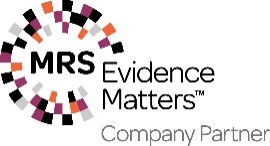 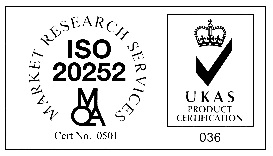 Overview: Research Objectives
To establish the public’s views on general and specific aspects of Life in East Lothian
In particular to establish levels of satisfaction, and sources of dissatisfaction when contacting the Council 
More generally, to establish the customer experience when contacting the Council 
To strengthen the evidence base which will support and inform the development of East Lothian’s Single Outcome Agreement
Overview: Methodology
Survey data consists of 1565 completed interviews
Questionnaires completed in respondents home
Fieldwork conducted during 20th February to the 31st March 2017
Sample constructed to ensure representation of adult population (18+ years)
Quotas set to ensure representation of age groups and gender at Ward level
Structure of sample base on fixed accuracy levels +6% in each of the 6 multi member wards and +2% for East Lothian Overall.
Figure 1: Household composition (Q35)
Figure 2: Do you own your home, or rent it? (Q36)
Figure 3: Qualifications (Q37)
Figure 4: Internet Access (Q41)
The options to this question have changed since the 2011 survey. However, the proportion of respondents with no internet access has decreased from 27% in 2011 to14% in 2017 for Preston, Seton and Gosford respondents.
Figure 5: Methods of accessing the internet (Q42)
Figure 6: Working status (Q31)
Figure 7: Working location (chief earner) (Q39)
Figure 8: Main travel method to work (Q40)
Figure 9: Access to private transport (Q38)
Figure 10: Age (Q30)
Figure 11: Financial management (Q43)
Figure 12: Savings and investments (Q44)
NEIGHBOURHOOD AND QUALITY OF LIFE
Figure 13: In overall terms how would you rate your neighbourhood as a place to live? (Q1)
Figure 14: Thinking about your local neighbourhood, do you think it has got better, stayed the same or got worse over the last 3 years? (Q2)
Figure 15: How strongly do you feel you belong to your immediate neighbourhood? (Q3)
Figure 16: And overall, how would you rate East Lothian as an area to live? (Q4)
Figure 17: Thinking generally, which of the things below would you say are most important in making somewhere a good place to live? (Q5)
Figure 18: And thinking about your neighbourhood, which of the things below, if any, do you think most needs improving? (Q6)
COMMUNITY SAFETY
Figure 19: How safe or unsafe do you feel walking alone outside in your local neighbourhood after dark? (Q7)
Figure 20: To what extent do you feel threatened by crime in this neighbourhood these days? (Q8)
Figure 21: How much would you say the crime rate in your local area has changed in the last 2 years? (Q9)
Figure 22: How much would you say your confidence in the Police being able to respond to any crime being reported has changed since 2 years ago (Q10)
Figure 23: From what you know or you have heard, do you think the overall amount of crime in East Lothian as a whole has gone up, gone down, or remained the same over the past 2 years? (Q11)
HEALTH AND WELLBEING
Figure 24: How would you currently rate your own health? (Q12)
Figure 25: Do you have a physical or mental health condition or illness lasting or expected to last 12 months or more? (Q13)
Figure 26: Nature of health condition or illness (Q14)
Figure 27: Smoking habit (Q15)
Figure 28: Can you describe what kind of exercise you take part in? By exercise we mean more vigorous activity which takes hard physical effort and you breathe much harder than normal. (Q16)
Figure 29: How often, on average, do you take part in exercise? (Q17)
Figure 30: Can you describe what kind of moderate physical activity you do? By moderate activity we mean activity which makes you feel a little warmer, your heart beats faster and you may get a little out of breath. (Q18)
Figure 31: How often on average, do you take part in physical activity? (Q19)
Figure 32: Mental wellbeing (Q20)
Figure 33: Statements about support networks (Q21)
PERCEPTIONS OF THE COUNCIL & PUBLIC SERVICES
Figure 34a: To what extent do you agree or disagree with each of the following statements (Q22)
Figure 34b: To what extent do you agree or disagree with each of the following statements (Preston, Seton & Gosford 2011 vs. 2017)
Figure 35a: Can you tell me how satisfied or dissatisfied you are with each of the following public services provided in East Lothian (Q23)
Figure 35b: Can you tell me how satisfied or dissatisfied you are with each of the following public services provided in East Lothian (Q23)..continued
Figure 35c: Satisfaction with public services (Preston, Seton and Gosford 2011 vs. 2017)
LOCAL PRIORITIES
Figure 36: How important would you say each of East Lothian Council’s current priorities are? (Q24)
Figure 37: How important would you say each of East Lothian Partnership’s current priorities are? (Q25)
Figure 38: Which 3 characteristics would closely match your hopes for East Lothian for the future?
Figure 39: Which of the 3 characteristics would be your top priority?
Figure 40: Do you agree or disagree with each of these options? (Q28)